Россия, г. Санкт-Петербург6-ая линия В.О., д. 15, офис 101+7 (812) 363-66-59perevod.spb@spbu.ruwww.perevod.spbu.ru
Английский язык 
с элементами делового и профессионального общения




модульная программа повышения квалификации для корпоративных заказчиков
Россия, г. Санкт-Петербург6-ая линия В.О., д. 15, офис 101+7 (812) 363-66-59perevod.spb@spbu.ruwww.perevod.spbu.ru
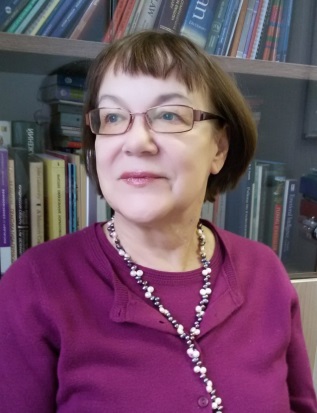 Научный руководитель
Светлана Юрьевна Рубцова
доцент, к.ф.н. декан факультета иностранных языков
член Союза переводчиков России, автор более чем 80 научных публикаций
научный руководитель магистерских программ в области  иностранных языков и перевода, а также онлайн -курсов по иностранным языкам
читает спецкурс «Теория и практика перевода. Межкультурная коммуникация» 






Куратор программы
Наталья Михайловна Журкина
старший преподаватель кафедры английского языка экономики и права 
участвует в создании онлайн-курсов по иностранным языкам 
курирует разработку программ для корпоративных клиентов
преподает на программах: «Английский язык с элементами делового и профессионального общения», «Переводчик в сфере профессиональной коммуникации»
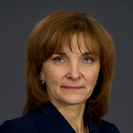 Россия, г. Санкт-Петербург6-ая линия В.О., д. 15, офис 101+7 (812) 363-66-59perevod.spb@spbu.ruwww.perevod.spbu.ru
Задача  курса: освоение английского языка в профессиональной области, а также приобретение базовых навыков делового общения
Организация обучения: 6 модулей (уровней) в соответствии с Общеевропейскими компетенциями владения иностранным языком (CEFR) по принципу от более простого к более сложному
Формат обучения:  дистанционный (дистанционное обучение с применением виртуальной платформы); в офисе заказчика; смешанный
Стартовый уровень обучающихся: от А1 до С1 по шкале Общеевропейских компетенций владения иностранным языком (CEFR)
Результат обучения: способность справляться с основными коммуникативными задачами в сфере делового общения, а также в профессиональной области (в зависимости от уровня). Сложность языковых задач и словарный запас возрастают с каждым последующим уровнем обучения. 
Курс охватывает: специальные термины, словосочетания и выражения, практические упражнения, материалы для самостоятельной работы и финальный тест в конце каждого модуля.
Россия, г. Санкт-Петербург6-ая линия В.О., д. 15, офис 101+7 (812) 363-66-59perevod.spb@spbu.ruwww.perevod.spbu.ru
Россия, г. Санкт-Петербург6-ая линия В.О., д. 15, офис 101+7 (812) 363-66-59perevod.spb@spbu.ruwww.perevod.spbu.ru
График обучения и расписание согласовываются с заказчиком.

Примеры графиков:
3 раза в неделю по 3 академических часа (2 часа 15 минут) для группы
2 раза в неделю по 2 академических часа (1 час 30 минут) для индивидуального обучения

Дополнительно предоставляется доступ к материалам  для самостоятельной работы и контрольным заданиям в цифровом формате. 

Куратор со стороны заказчика получает регулярные отчеты о промежуточных и итоговых результатах обучения сотрудников  с подробным анализом сильных и слабых сторон каждого обучающегося.
После успешного прохождения итоговой аттестации на каждом модуле выдается удостоверение СПбГУ о повышении квалификации.
Россия, г. Санкт-Петербург6-ая линия В.О., д. 15, офис 101+7 (812) 363-66-59perevod.spb@spbu.ruwww.perevod.spbu.ru
Стоимость курса составляет 252 000 рублей за 1 модуль за группу до 8 человек одинакового уровня / за индивидуальное обучение
В стоимость услуги включены:
кастомизация программы с учетом требований заказчика 
предварительное тестирование обучающихся с целью распределения в группы по уровням (placement test + собеседование в офисе заказчика либо дистанционно)
обучение в группе / индивидуально в объеме 72 часа на каждый модуль
самостоятельная работа под руководством преподавателя
регулярный мониторинг результатов обучения и предоставление отчетов о прогрессе каждого обучающегося
финальное тестирование по окончании каждого модуля и выдача удостоверения СПбГУ слушателям, успешно завершившим обучение
2 развернутые консультации преподавателя в течение 2 месяцев после окончания курса
Россия, г. Санкт-Петербург6-ая линия В.О., д. 15, офис 101+7 (812) 363-66-59perevod.spb@spbu.ruwww.perevod.spbu.ru
Мы всегда готовы к сотрудничеству!